Real-world cryptography – SSL/TLS
Joshua Davies
Director of Architecture – 2Xoffice
Author of “Implementing SSL/TLS Using Cryptography and PKI”
Outline
Cryptographic concepts
Symmetric Cryptography
Public-key cryptography
Digital Signatures
Certificates
SSL/TLS
Handshake
Advanced/optional components
Digital Security
Privacy
Integrity
Authentication
Authorization
Non-repudiation (I can prove you did it)
Privacy - Encryption
C = Ek(P), P = Dk(C); K is a secret parameter
Ciphers: standard algorithms such as DES, 3DES, AES, RC4, Blowfish, IDEA – hundreds more
SSL/TLS provisionally supports any cipher
Most implementations support DES, 3DES, AES and RC4
Called symmetric because the same key is used for encryption and decryption
DES
Oldest digital cipher still in use
Developed by IBM for the NSA in 1974
Fixed 56-bit key size
DES – High level
DES – One round
3DES
Triples DES key size by running the DES algorithm three times
Encrypt
K1
Decrypt
K2
Encrypt
K3
Rijndael/AES
NIST started looking for a replacement for DES in 2001
Rijndael supports 128, 192 and 256-bit keys
AES Encryption
Block Ciphers and Padding
Block ciphers require exactly n bytes of input – if the plaintext is shorter, it must be padded
Padding must be done securely to avoid giving away keying material
Block Ciphers and CBC mode
If the plaintext block P is encrypted twice with the same key, C will be identical
Gives attacker some information on the structure of P
CBC mode XORs each block with the output of the previous block (first block is XORed with a special value called the initialization vector)
RC4
Stream, rather than a block, cipher
Generates a single keystream as long as the plaintext
No need for CBC or padding
RC4 Encryption
The problem with encryption – key exchange
Keys must be managed securely, but a secure channel can’t be established without a key
Public-key cryptography creates two separate keys – one for encryption, one for decryption
Public-key cryptography - RSA
Three numbers e, d, n such that (me)d%n=m
e and n are the public key, d is the private key
c = me%n
m = cd%n (distributivity of modulus operator)
e, d, and n are long – at least 512 bits
Slow runtime - generally used to exchange symmetric keys
Diffie-Hellman Key Exchange
Virtually unused, but TLS 1.0 mandates it be supported
Can only be used for secret exchange, not for general encryption
Diffie-Hellman
Client
generate random a
Yc = (ga%p)
Z = Ysa%p
Server
generate random b
Ys=(gb%p)
Z = Ycb%p
Elliptic-Curve Cryptography
Relatively new, not much commercial support
Based on operations on the curve y2=x3+ax+b
Similar to Diffie-Hellman, but replaces exponentiation with elliptic curve operations
Provides similar security to Diffie-Hellman and RSA with far smaller numbers
Adding Points on an elliptic curve
Computing P3 from P1 and P2
x3=λ2-x1-x2
y3=λ(x1-x3)-y1
λ=(y2-y1)/(x2-x1)
Unless P1=P2
λ=3x12+a/2y1
Large Number Arithmetic
Public key cryptography requires arbitrary precision math
Floating point decimals aren’t good enough, because they lose precision
Large number arithmetic takes a long time and uses a lot of memory
Large Number Multiplication
123    x456      738+  6150+49200  56088
[(4x103)+(5x102)+6(101)]123
(4x103)123+(5x102)123+6(101)123
Binary Multiplication – double and add
1101
1
x1010
0
1
0
0000
1101
11010
11010
110100
000000
1101000
1101000
10000010
Binary Exponentiation – square and multiply
x10
xxxxxxxxxx
(xxxxx)(xxxxx)
(xxxxx)2
((xx)(xx)x)2
((xx)2x)2
(((x2)2x)2
Efficient, but leads to timing attacks
Each operation takes long enough that it can be measured 
Missing multiplication operations allow an attacker to measure how many 1’s are in the exponent
Solution is to perform the multiplication at each step and throw the results away
Key exchange over an insecure channel
Client
Server
send public key pub
Epub(K)
C = Ek(M)
Man-in-the middle attack
Client
Attacker
Server
send public key pub
send public key pub’
Epub’(K)
Epub(Dpriv’(K))
C = Ek(M)
C = Ek(M)
Prove Identity through digital signatures
Upside-down public key cryptography
s = md%n
m = se%n
Document surrogates with secure hashes
Public-key cryptography is slow
Sign secure hashes of original documents
MD5 (128-bit)
SHA (-1=160-bit, -256, -384, -512)
DSA Signature generation
NIST standard for document signatures; doesn’t actually encrypt anything
k = (c%(q-1)) + 1
r = (gk % p) % q
z = secure message hash
s = ((k-1%q)(z+xr))%q
r and s are the signature, g, p & q are shared and public
DSA Signature Verification
w = s-1%q
z = hash(message)
u1 = (zw) % q
u2 = (rw) % q
v = (( gu1yu2)%p)%q
if v ≠ r, signature is rejected
Can replace exponentiation with Elliptic Curve operations to create ECDSA
Providing Message Integrity with HMAC
Can secure hashes be used symmetrically?
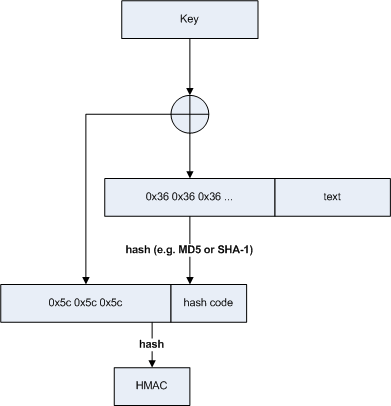 X.509 Certificates – distribution of public keys
Public keys are distributed in x.509 certificate files
X.509 certificates are signed by a certificate authority (CA)
CA public keys are in turn distributed as x.509 certificate files
Certificate-Related Browser errors:Certificate Expired
Certificate-Related Browser errors:Domain-name mismatch
Certificate-Related Browser errors:Untrusted Signer
What do all of these actually mean?
A certificate serves two primary purposes:
1) Provide a public key by which the browser and the server may exchange data securely over a public medium
2) Prove correct ownership of a website
Certificate Format - Issuer
Certificate Trust Chains
Trusted Certificate Authorities
Keep a mapping of public keys of trusted CA’s
Look up public key and validate signature on each certificate
Certificate Format – Validity Period
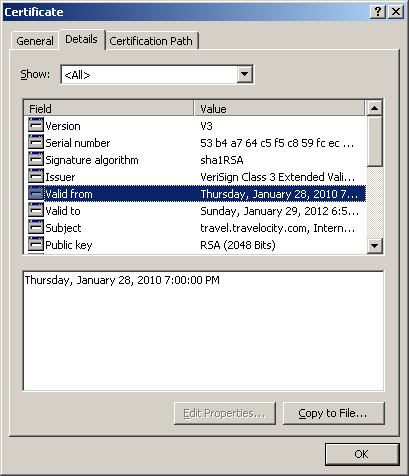 Certificate Format - Subject
Must match domain
name
Roles and Responsibilities
CA
Sender
Receiver
Must be done out of band
Generate Key Pair, self sign
Store CA key
Generate Key Pair
Distribute certificate
Must be done out of band
Wrap in CSR
Verify Info, Sign Certificate
Distribute Signed Cert
Validate CA Signature
Sign with private key
Verify Signature
Putting it all together – SSL handshake
Server
Client
Client Hello (supported suites)
Server Hello (select a cipher suite)
Server Certificate
Done
Epub(Key Exchange)
Change Cipher Spec
Change Cipher Spec
Vulnerable to replay attacks
This works, but an attacker can record an exchange and replay it again and again
In order to guard against replay attacks, work a variable state into the handshake and authenticate the entire handshake
The finished messages contain a hash of all messages
Server
Client
Client Hello (supported suites)
Server Hello (select a cipher suite)
Server Certificate
Done
hash
Epub(Key Exchange)
hash
Change Cipher Spec
Ek(Finished)
Change Cipher Spec
Ek(Finished)
Client Hello
Server Hello
Keys aren’t exchange directly
Client Key Exchange includes a premaster secret
This is passed to the Pseudo-Random function, which is based on secure hashes, to generate the master secret
The master secret is split into cryptography and HMAC keys
Bleichenbacher Attack
Try to deduce the private key by returning an invalid key exchange message
If the server responds with a handshake completion error rather than an invalid message error, one bit of private key information is leaked
Solution: ignore malformed key exchange and complete the handshake
Computing master secret
Server Name Extension
TLS has no notion of host names
Problematic with shared sites – which certificate to respond with?
SNI client hello extension allows the client to specify which host it’s trying to connect to
Session Resumption
Key exchange is time-consuming
HTTP is based around a lot of short transactions
Session resumption allows both sides to remember keying material to be reused
Ephemeral Key Exchange
Certificate-less key exchange
Must be based on Diffie-Hellman
No authentication of server, vulnerable to man-in-the middle attacks
Mutual Authentication
The server can insist that the client verify itself as well
Client and server may have a different list of trusted certificate authorities
Client doesn’t have an identity to validate
Session Renegotiation
Discard keying material, negotiate new keys
Either side can initiate – client initiates by sending new client hello, server initiates by sending explicit renegotiation request (called a “hello request”)
Renegotiation handshake is encrypted using previously negotiated key material
Prefix attacks
Client
Attacker
Server
connect
connect
prepend some data
renegotiate
handshake complete
send data
Extension 0xFF01
Simple solution – reject renegotiation attempts
RFC 5746 describes a client and server extension that allows one session to be securely tied back to another
History of SSL/TLS
1995: Netscape releases a browser with SSLv2
1996: SSLv2 is found to be flawed, SSLv3 is specified
1999: IETF takes over SSL, renames it TLS, blesses version 1.0
2006: TLS 1.1 is released, minor revisions
2008: TLS 1.2 is released, major revisions
More Information
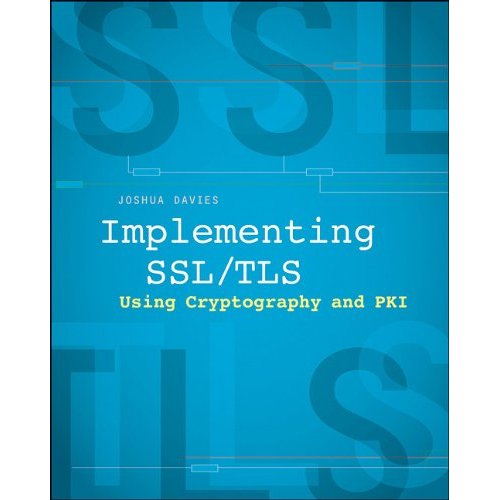